JDP Kart TechSafety Inspection
Ad Hoc Committee on Kart Safety
Steve Hudson (SEB), chair
Kathy Barnes (SSC), Paul Russell (KAC), and Dan Cyr (KAC)
Doug Gill (Liaison)
Kart Tech
Solo® Rules section 3.3.3, Safety Inspection
Annual Inspection (optional)
… Annual Safety Inspection is not permitted for Junior Driver karts; they must be inspected at each event. …
Kart Tech
Solo® Rules Appendix G.III, Kart Tech Inspectors:
Any adult SCCA® member who has completed kart safety (tech) inspector training.
Kart Tech
Solo® Rules section 19.1.A, Frame Dimensions (applies to all karts):
The following chassis connections must be secured by …
Kart Tech
Safety wire
Kart Tech
Safety wire
Kart Tech
Cotter pinSplit pin
Kart Tech
Hitch pinHairpin clipR-clip
Kart Tech
Bowtie pin
Kart Tech
Circle pin
Kart Tech
CirclipSnap ring
Kart Tech
Metal lock nut
Kart Tech
Nyloc® nut
Kart Tech
Keps® nut
Kart Tech
Nord-Lock® washer
Kart Tech
Nord-Lock® washer
Kart Tech
Check List
Steering wheel to hub bolts
Kart Tech
Check List
Steering hub to shaft bolt(s)
Kart Tech
Check List
Steering shaft to chassis bolt(s) and nut(s)
Kart Tech
Check List
Steering shaft to chassis bolt(s) and nut(s)(uniball)
Kart Tech
Check List
Tie rod end bolts and nuts
Kart Tech
Check List
Kingpin bolts and nuts
Kart Tech
Check List
Front wheel spindle nut
Kart Tech – Check List
Steering Assembly:
Steering wheel to hub bolts
Steering hub to shaft bolt
Steering shaft to chassis bolts
Tie Rod end bolts
Kingpin bolts
Spindle nut attaching front wheel
Kart Tech
Check List
Brake safety cable
Kart Tech
Check List
Brake safety cable
Kart Tech
Check List
Master cylinder to chassis bolts and nuts
Kart Tech
Check List
Master cylinder to chassis bolts and nuts
Kart Tech
Check List
Caliper(s) to chassis bolts and nuts
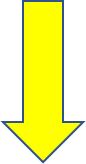 Kart Tech
Check List
Caliper(s) to chassis bolts and nuts
Kart Tech
Check List
Brake pad retaining rods
Kart Tech
Check List
Brake rotor to hub bolts and nuts

no 
Nyloc®
fasteners!
Kart Tech – Check List
Brake Assembly:
Brake safety cable present and connected.
Master cylinder to chassis bolts.
Caliper(s) to chassis bolts.
Brake pad retaining rods (if applicable).
Brake rotor to hub (if applicable, no Nyloc® nuts).
Brake test: sufficient force applied to brake pedal shall prevent wheels being able to turn.
Kart Tech
Check List
Throttle pedal pivot to chassis
Kart Tech
Check List
Brake pedal pivot to chassis
Kart Tech
Check List
Water (coolant) recovery system
and fuel system
Kart Tech
Check List
Water (coolant) recovery system
and fuel system
Kart Tech
Check List
Kart numbers
Kart Tech
Check List
Weight (ballast) mounting
-
 5/16 bolt 
per 10 lbs 
(SAE® Grade 5)
Kart Tech
Check List
Weight (ballast) mounting
-
 5/16 bolt 
per 10 lbs 
(SAE® Grade 5)
Kart Tech
Check List
Pedal extensions
Kart Tech
Check List
Pedal extensions
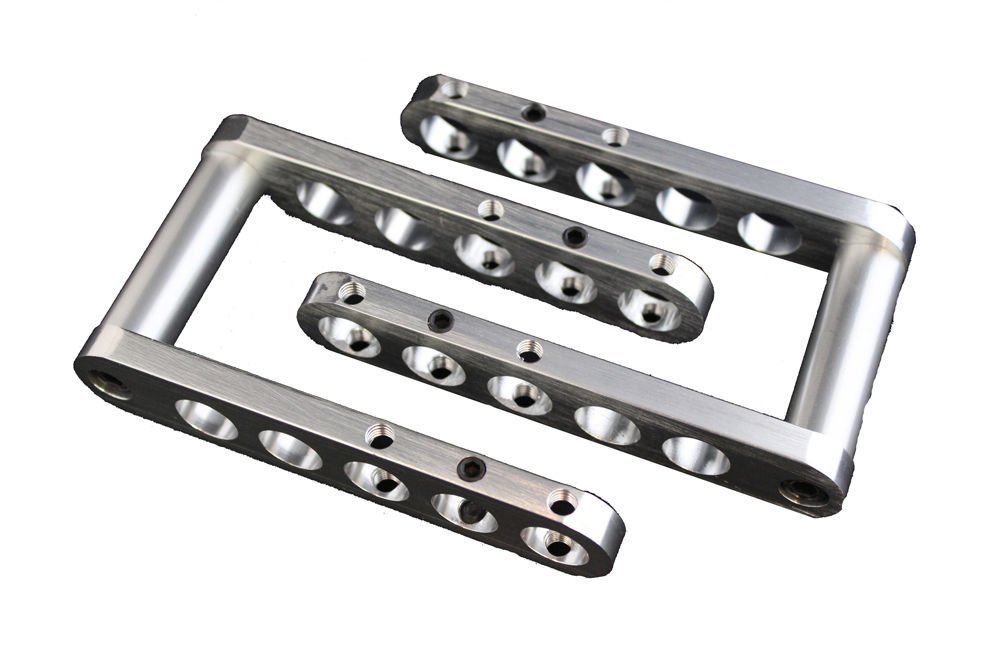 Kart Tech
Check List
Pedal extensions
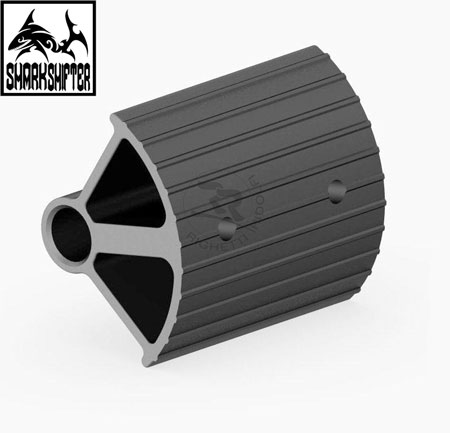 Kart Tech
Check List
Pedal extensions
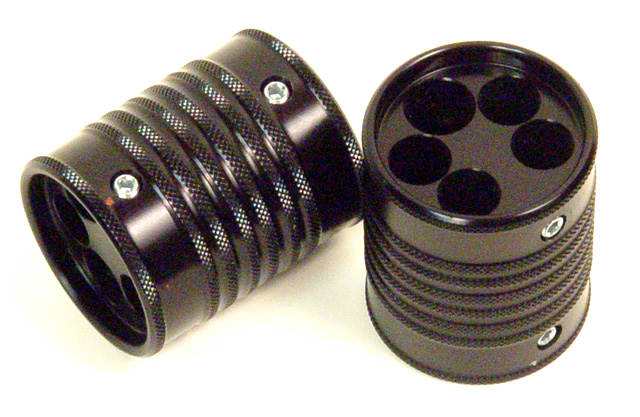 Kart Tech
Check List
Pedal extensions
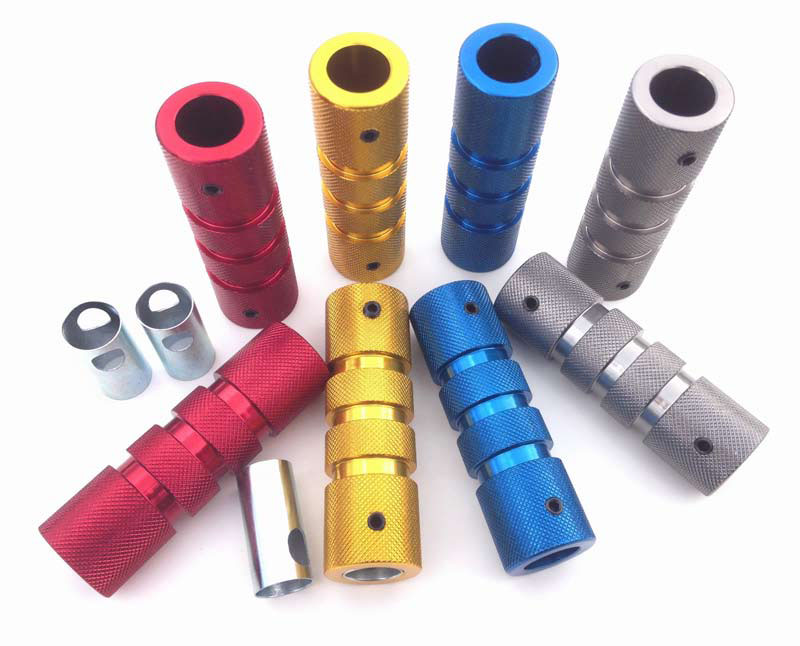 Kart Tech
Check List
Pedal grips
Kart Tech – Check List
Other:
Throttle pedal pivot to chassis.
Brake pedal pivot to chassis.
Functional fuel & water recovery systems (if applicable).
Kart numbers: 6” high in 4 locations.
Weight (ballast) mounting: minimum bolt size 5/16”, SAE® grade 5 (8mm, grade 8.8); 10 lbs. maximum per bolt. Locking nut, pinch nut, double nut, or safety wire. Oversize washer present if mounted through the seat. No weights mounted to nerf bars or moving parts.
Pedal extensions must comply with Solo® Rules.
Doug Gill
SCCA® Solo® Competition Manager
1-800-770-2055
785-357-7222
dgill@scca.com